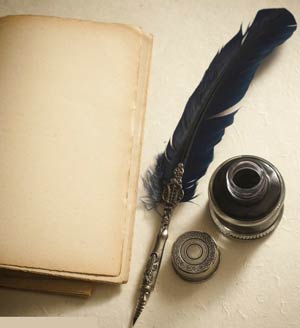 بسم الله الرحمن الرحیم
Incretin based drugs and risk of cholangiocarcinoma among
patients with type 2 diabetes: population based cohort study


Post marketing surveillance


Elham faghihimani
endocrinologist
Dipeptidyl peptidase-4 (DPP-4) inhibitors and glucagon-like peptide-1 (GLP-1) receptor agonists are second or third line drugs commonly used in the management of type 2 diabetes.
 These incretin based drugs work through the effects of GLP-1, a gut derived
incretin hormone that stimulates insulin secretion in a glucose dependent fashion.
Although incretin based drugs have favorable clinical effects, some biological evidence suggests that the incretin system might be involved in the development of cholangiocarcinoma (bile duct cancer), a rare but highly fatal cancer.
 the GLP-1 receptor is expressed on cholangiocytes, the expression of which was shown to be increased in tumour tissue samples of patients with intrahepatic cholangiocarcinoma
To date, only two large trials of incretin based drugs have reported on hepatobiliary cancers, but with conflicting findings. Given the conflicting evidence, we carried out a population based cohort study to determine
whether use of DPP-4 inhibitors and GLP-1 receptor agonists is associated with an increased risk of cholangiocarcinoma in adults with type 2 diabetes.
This study was conducted using the Clinical Practice Research Datalink (CPRD), a large primary care database shown to be representative of the general United Kingdom The database also includes demographic and anthropometric data, laboratory test results, as well as prescription information based
on the British National Formulary (BNF). Cancer diagnoses recorded in the CPRD have been previously validated.
We identified a base cohort of adults newly treated with antidiabetic drugs metformin, sulfonylureas, meglitinides, thiazolidinediones, acarbose, DPP-4 inhibitors, GLP-1 receptor agonists, sodium-glucose
cotransporter-2 inhibitors, and insulin between 1 January 1988 and 31 March 2017. 
Using this base cohort, we assembled a cohort of adults who initiated a new antidiabetic drug class in or after 2007, the year the first incretin based drugs entered the UK market.
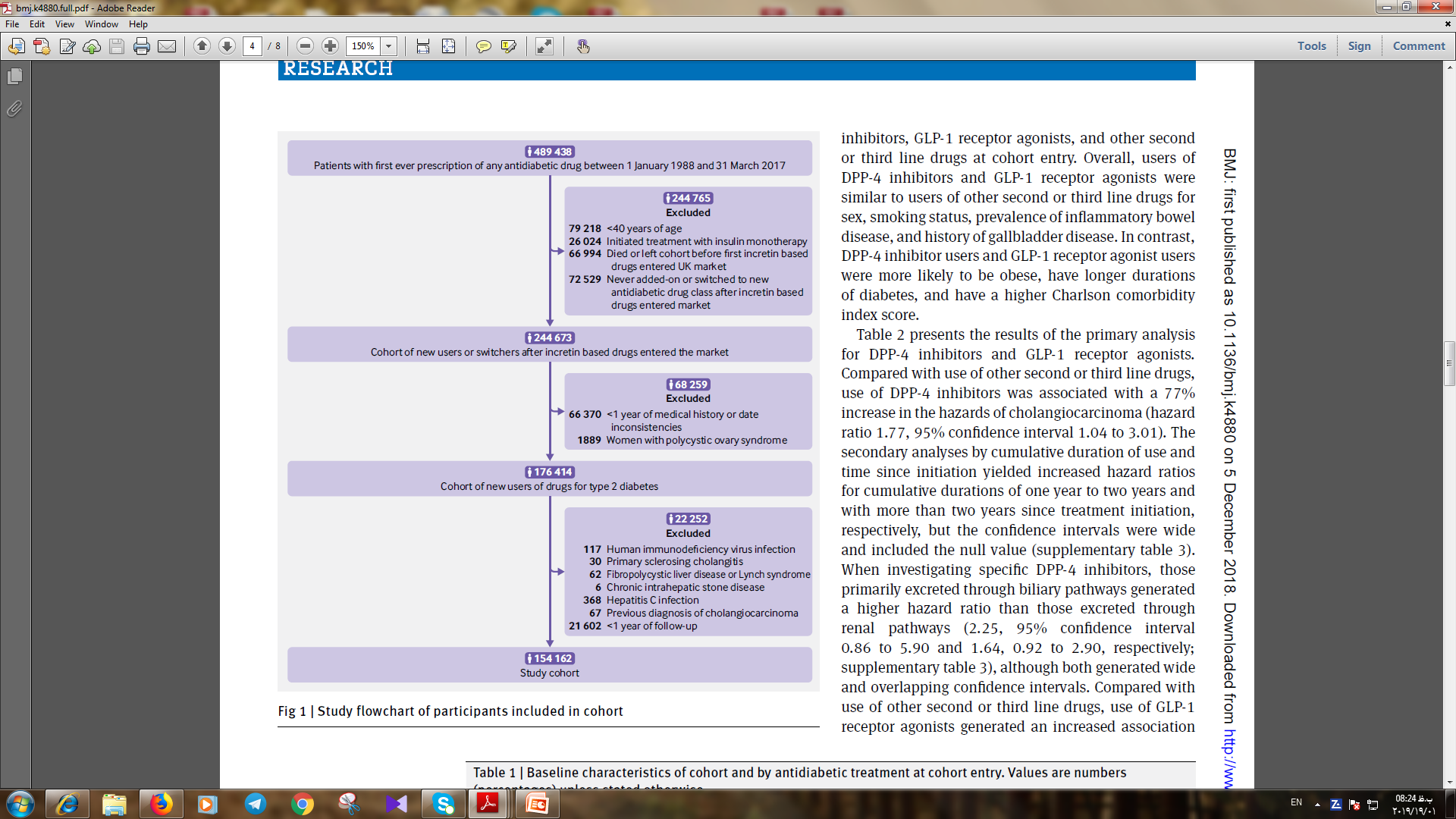 we categorised each person day of follow-up into one of four  categories: 
-use of DPP-4 inhibitors (alone or in combination with other antidiabetic drugs; 
-use of GLP-1 receptor agonists (alone or in combination with other antidiabetic drugs, including previous use of DPP-4 inhibitors; 
-use of other second or third line drugs after failure with metformin or sulfonylurea in monotherapy; 
-and use of first line drugs (defined as use of metformin or sulfonylurea in monotherapy).
In the first analysis, we used insulin as a negative control exposure. Insulin is a last line treatment that has not been associated with incidence of cholangiocarcinoma. In the second analysis, we matched new users of incretin based drugs to new users of other second or third line drugs.
To further assess this association, we also conducted a post hoc pharmacovigilance analysis using the WHO’s global individual case safety report database, VigiBase. This database includes more than 16 million individual case safety reports from over 150 countries worldwide. we estimated the reporting odds ratios among users of DPP-4 inhibitors and GLP-1 receptor agonists, separately compared with users of sulfonylureas or thiazolidinediones (other second or third line drugs).  And long acting insulin analogues.
The cohort included 154 162 patients followed for a median of 4.6 years (maximum follow-up 11.2 years)
During 614 274 person years of follow-up, 105 incident cholangiocarcinoma events occurred, yielding a crude incidence rate of 17.1 (95% confidence interval 14.0 to 20.7) per 100 000 person years.
During the study period, 32 731 (21.2%)
participants were prescribed DPP-4 inhibitors, 6174 (4.0%) GLP-1 receptor agonists, and 4450 (2.9%) both drugs.
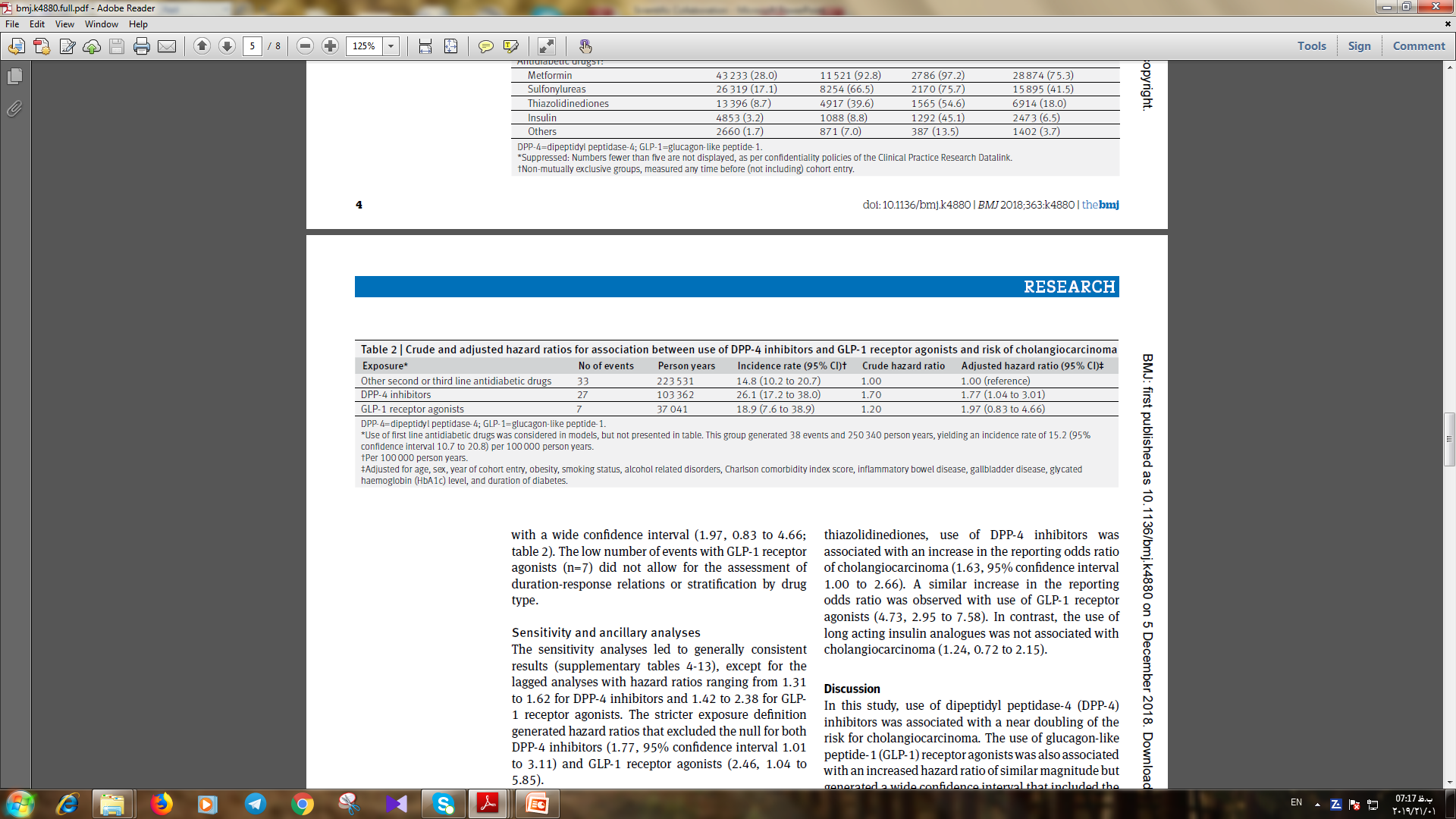 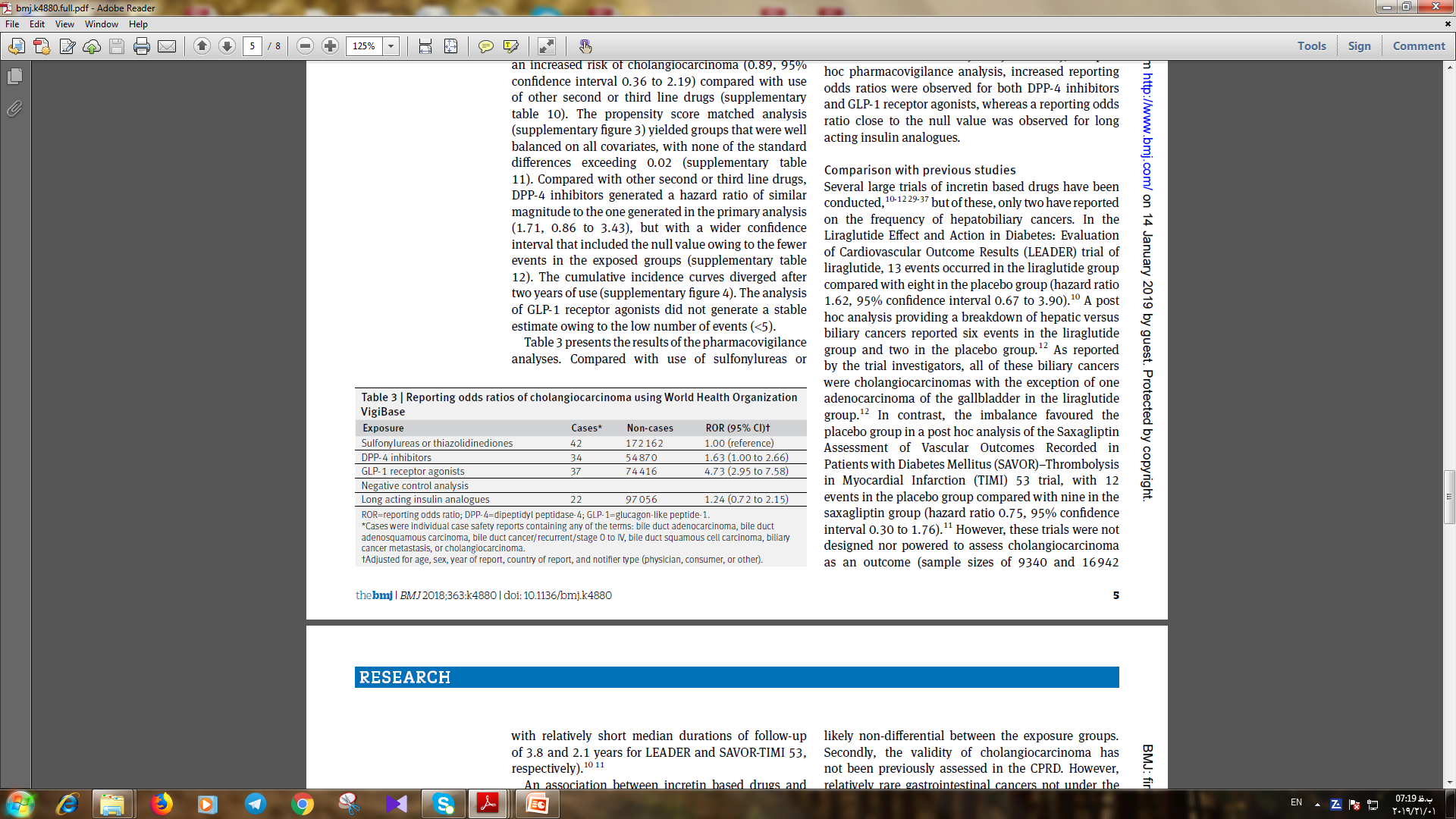 Use of DPP- 4 inhibitors was associated with an increased hazard of cholangiocarcinoma (hazard ratio 1.77, 95% confidence interval 1.04 to 3.01). Use of GLP-1 receptor agonists was associated with an increased hazard with a wide confidence interval (hazard ratio 1.97, 0.83 to 4.66). In the pharmacovigilance analysis, the use of DPP-4 inhibitors and GLP-1 receptor agonists were both associated with increased reporting odds ratios for cholangiocarcinoma, compared with use of sulfonylureas or thiazolidinediones.
Compared with use of other second or third line antidiabetic drugs, use of DPP-4 inhibitors, and possibly GLP-1 receptor agonists, might be associated with an increased risk of cholangiocarcinoma in adults with type 2 diabetes
POST MARKETING SURVEILLANCE
Many recent FDA-approved drugs and biologics turn out not to be safe and effective and eventually are taken off the market or given new warning labels. To help ensure a drug’s effects are well understood after they come to market and protect patient safety, the FDA often requires pharmaceutical companies to perform post-marketing studies. A May 2018 study published in BMJ finds that Pharma frequently does not report postmarketing studies as required. Too often, the study results are a black hole.
Indeed, the BMJ research finds that the results of the postmarketing studies were not publicly available in more than one out of four instances.
New drugs are subjected to three phases of human testing, beyond animal testing, before they can be approved for marketing in the United States. Included some randomized clinical trials (RCTs), conducted to test both the efficacy and safety of the drug when given at a particular dosage for a particular indication.
 Generally, between 500 and 3,000 patients are exposed to a drug prior to marketing. Clearly, such premarketing testing does not provide absolute assurance of safety, as demonstrated by the frequent postmarketing discoveries of adverse effects. This has led to greater emphasis on postmarketing surveillance.
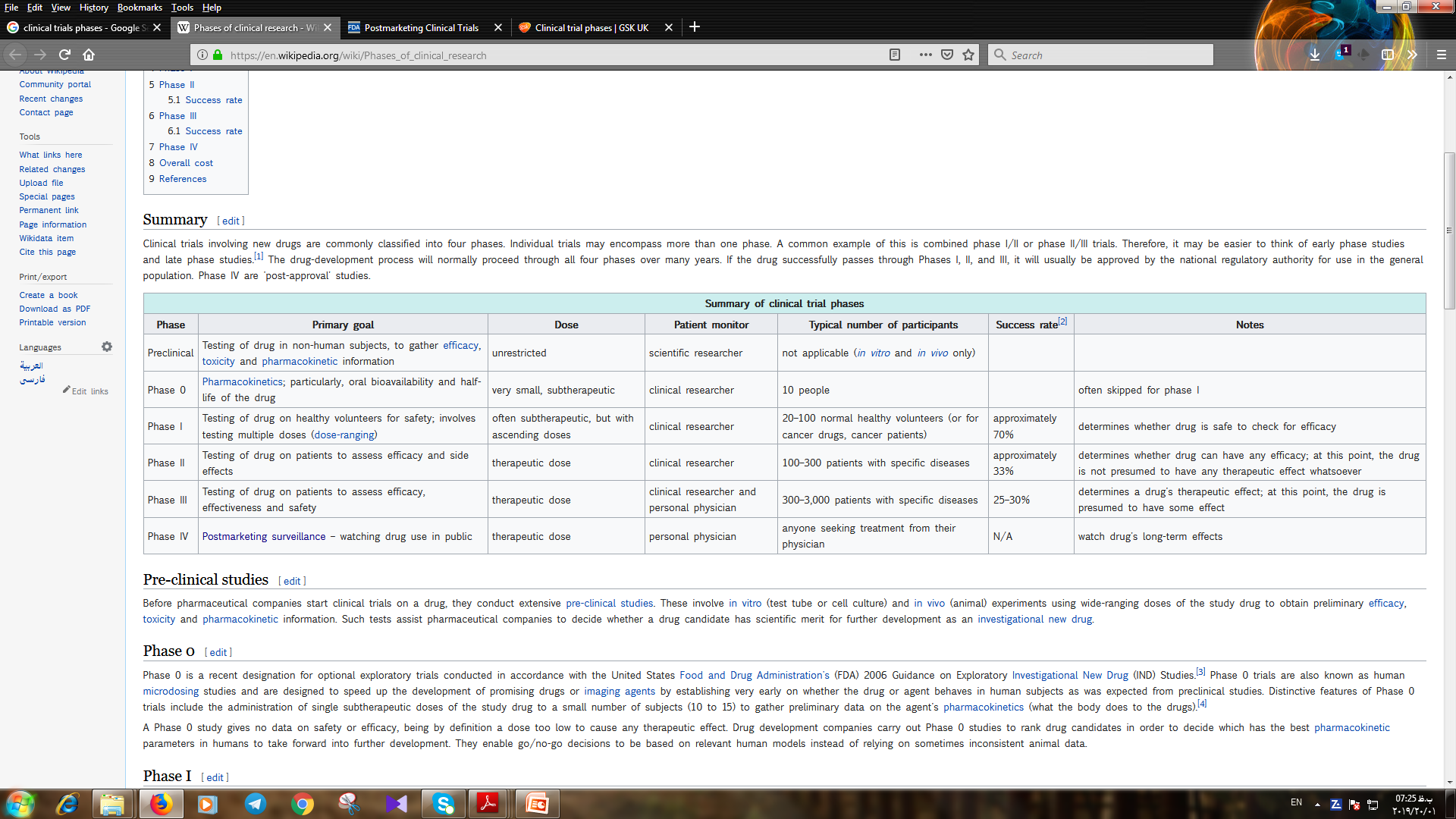 the popular notion is that drugs are thoroughly studied before they are marketed, so that everything about the drug is known the time of launch. Few realize that while enough is known the time of launch to avoid calamities, catastrophes and disasters, a lot of the thorough knowledge that we have about well-established products is obtained after the drug has been marketed and hundreds of thousands of patients have been exposed to the product through commercial sales.
This is so because of 3 primary reasons:
1- It is not possible to study more than a few thousand patients in clinical trials. The economics of the pharmaceutical industry does not allow for more money and time to be spent on pre-launch development than is done currently. Anymore pre-launch spending would make drugs even more expensive than they are today and render them unmarketable and also delay its reach to patients.
2- A lot of the additional knowledge about drugs comes from scientific, rather than commercial interest, through research done by individual workers in universities and research institutions and by groups of investigators with academic interest in the drug or in therapeutics. Generally, such studies are possible only after the drug receives regulatory approval and becomes commercially available.
3- Some of the new knowledge about a drug is obtained by serendipity when doctors all over the world use the drug in a wide spectrum of patients, with varied ethnicity, various underlying diseases, and a range of concomitant medication.
RCTs are essential to prove efficacy or the fact that a drug works but are inevitably limited in generalizability as extrapolation of the results from RCTs can only be to patients included in the RCTs under controlled conditions (strict inclusion and exclusion criteria, drug provided free of cost, compliance monitored, etc).
 In the real world no patient can be excluded; even pregnant and lactating women, those with hepato-renal dysfunction, on multiple concomitant medications for concomitant clinical conditions must be treated.
How the drug performs in such real world conditions is a test of its effectiveness. All studies conducted in a phase IV setting, i.e., after marketing authorization approval per label are called phase IV studies. Of these, those mandated by the regulatory authority to be conducted as observational studies in a naturalistic setting per label are called PMS studies.
POST-MARKETING SURVEILLANCE:
 
No fixed duration/Patient population
 Starts immediately after marketing
 Report all ADRs
 Help to detect
 Rare ADRs
 Drug interaction
 Also new uses for drugs[sometimes called Phase V]
Limitations of Premarketing Clinical Trials
 
Size of the patient population studied
 Narrow population - often not providing sufficient data on special groups
 Narrow indications studied
 Short duration
Benefits of Post-marketing Monitoring :

The ability to study the following:
Low frequency reactions (not identified in
clinical trials)
High risk groups
Long-term effects
Drug-drug/food interactions
Increased severity and / or reporting frequency
of known reactions
Pharmacovigilance (PV) is defined as the science and activities relating to the detection, assessment, understanding and prevention of adverse effects or any other drug-related problem.
Properly designed and executed, registries can provide a real-world view of clinical practice, patient outcomes, safety, and comparative effectiveness.
REFERENCE:
BMJ 2018;363:k4880
http://dx.doi.org/10.1136/bmj.k4880
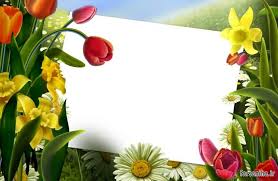 از توجه شما سپاسگزارم